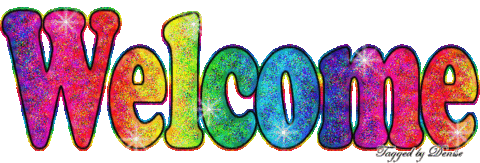 উপস্থাপনায়...
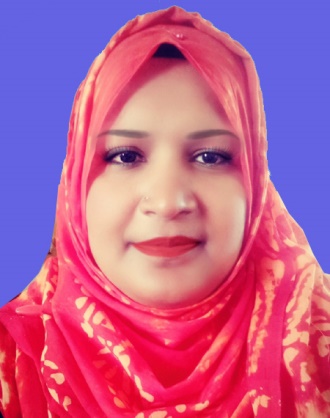 নাজমুন্নাহার শিউলি
  সহকারী শিক্ষক
মতলব জে.বি সরকারি পাইলট উচ্চ বিদ্যালয়
            মতলব (দঃ) ,চাঁদপুর  
 E-mail: shiuly17bd@gmail.com
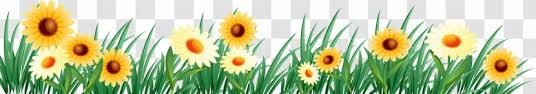 শ্রেণিঃ নবম (ভোক:)
 বিষয়ঃ  জেনারেল ইলেকট্রিক্যাল
ওয়ার্কস
 ট্রেড-১ (১ম পত্র)
অধ্যায়ঃ ৮ম
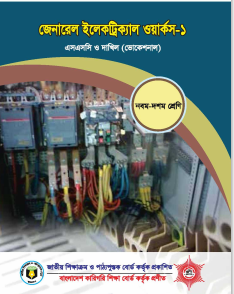 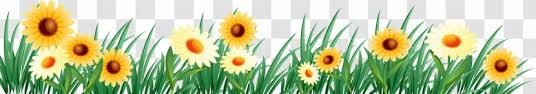 ছবি দেখ ও চিন্তা কর
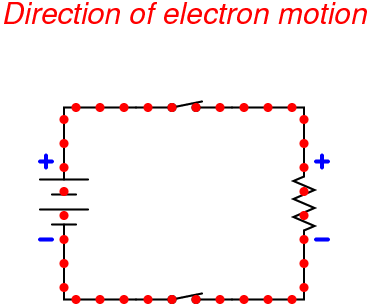 আজকের পাঠ
বৈদ্যুতিক সার্কিট
শিখনফল
এই পাঠ শেষে শিক্ষার্থীরা ...
সিরিজ ও প্যারালাল সার্কিটের বৈশিষ্ট্যগুলো বলতে পারবে;  
সিরিজ ও প্যারালাল সার্কিটের সুবিধা ও অসুবিধা বলতে পারবে;
সিরিজ ও প্যারালাল সার্কিট কোথায় কোথায় ব্যবহার করা হয় তা বলতে পারবে; 
সিরিজ ও প্যারালাল সার্কিটের গানিতিক সমস্যা সমাধান করতে পারবে।
সিরিজ সার্কিট -এর বৈশিষ্ট্যঃ(i) সিরিজ সার্কিটে যুক্ত সব লোড বা রেজিস্টর’এর মধ্য দিয়ে একই পরিমান কারেন্ট প্রবাহিত হয়। অর্থাৎ I= I1+I2+I3+——–+In(ii) সিরিজ সার্কিটে যুক্ত প্রতিটি রেজিস্টার বা লোডের ভোল্টেজ ড্রপসমূহের যোগফল সার্কিটে প্রয়োগকৃত ভোল্টেজের সমান। অর্থৎ V=V1+V2+V3+———+Vn(iii) সিরিজ সার্কিটে যুক্ত রেজিস্টার বা লোড সমূহের রেজিস্ট্যান্সগুলোর যোগফল মোট রেজিস্ট্যান্স (সার্কিটের) সমান। অর্থাৎ R=R1+R2+R3+——–+Rn
সিরিজ সার্কিট-এর বৈশিষ্ট্যঃ
(i) সিরিজ সার্কিটে যুক্ত সব লোড বা রেজিস্টর’এর মধ্য দিয়ে      একই পরিমান কারেন্ট প্রবাহিত হয়। অর্থাৎ I= I1=I2=I3
 = …..+In(ii) সিরিজ সার্কিটে যুক্ত প্রতিটি রেজিস্টার বা লোডের ভোল্টেজ ড্রপসমূহের যোগফল সার্কিটে প্রয়োগকৃত ভোল্টেজের সমান। অর্থৎ V=V1+V2+V3+…..+Vn(iii) সিরিজ সার্কিটে যুক্ত রেজিস্টার বা লোড সমূহের রেজিস্ট্যান্সগুলোর যোগফল মোট রেজিস্ট্যান্স (সার্কিটের) সমান। অর্থাৎ R=R1+R2+R3+…..+Rn
প্যারালাল সার্কিটের বৈশিষ্ট্য
প্যারালাল সার্কিটের বৈশিষ্ট্য সমূহঃ-(০১) প্যারালাল সার্কিটে সংযুক্ত প্রতিটি লোডের আড়াআড়িতে ভোল্টেজ,সার্কিটে প্রয়োগকৃত ভোল্টেজের সমান।                 V = v1 = v2 = v3 =----Vn(০২) প্যারালাল সার্কিটে সংযুক্ত প্রতিটি লোডের মধ্য দিয়ে প্রবাহিত কারেন্টের যোগফল, উক্ত সার্কিটে প্রবাহিত মোট কারেন্টের সমান।                 I = i1 + i2 + i3 +----In(০৩) প্যারালাল সার্কিটে সংযুক্ত প্রতিটি লোডের রেজিস্ট্যান্সের মান উল্টিয়ে যোগ করলে যোগফল মোট রেজিস্ট্যান্সের উল্টানো মানের সমান।               1/Rt = 1/R1 + 1/R2 + 1/R3 +----1/Rn
একক কাজ-০৫ মিনিট
সিরিজ সার্কিটের দুটি
 বৈশিষ্ট্য  লিখ।
সিরিজ সার্কিটের সুবিধাঃ
একটি সুইচ দিয়ে সার্কিটের সব লোড নিয়ন্ত্রন করা যায় ।
সিরিজ সার্কিটের প্রতিটি লোডের মধ্য দিয়ে সমান কারেন্ট প্রবাহিত হয়।
কারেণ্ট প্রবাহ নিয়ন্ত্রন করার কাজে সিরিজ সার্কিট ব্যাবহার করা হয়।
কম ভোল্টেজের সরঞ্জাম বেশি ভোল্টেজ সাপ্লাইয়ে সংযোগ 
     করার কাজে সিরিজ সার্কিট ব্যাবহার করা হয়।
সিরিজ সার্কিট ব্যবহারে অসুবিধা সমূহঃ
সিরিজ সার্কিটের বিদ্যুৎ প্রবাহের জন্য মাত্র একটি পথ থাকে;
সিরিজ সার্কিটের কোন লোডের একটি ফিউজ হয়ে গেলে 
    বাকিগুলো কাজ করা বন্ধ করে দেয় ;
লোডগুলো পূর্ন ভোল্টেজ পায়না ; 
লোড বাড়লে মোট কারেণ্ট কমে,তবে সকল লোডের কারেণ্ট একই থাকে ;  
লোডগুলোকে আলাদাভাবে নিয়ন্ত্রন করা যায় না।
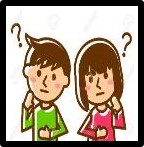 জোড়ায় কাজ-০৭ মিনিট
সিরিজ সার্কিটের তিনটি করে 
সুবিধা ও অসুবিধা লিখ।
প্যারালাল সার্কিটের সুবিধা
প্যারালাল সার্কিটে বিদ্যুৎ চলাচলের জন্য একাধিক পথ থাকে।
কোন একটি লোডে সমস্যা দিলে বা নষ্ট হয়ে গেলে অন্যসব লোডে এর কোন প্রভাব পড়েনা।
 প্যারালাল সার্কিটের লোডগুলো আলাদাভাবে নিয়ন্ত্রণ করা যায়। 
এ সার্কিটে ভোল্টেজ ড্রপ কম হয়।
প্যারালাল সার্কিটের অসুবিধা
লাইনে  কারেন্ট ক্ষমতার অতিরিক্ত লোড প্যারালালে সংযোগ করা যায়না গেলেও  ঝুঁকিপূর্ণ ।
সিরিজ সার্কিটের ব্যবহার
সিরিজ সার্কিট আলোক সজ্জার কাজে ব্যাবহার করা হয়;
ভোল্টমিটারের সাথে মাল্টিপ্লায়ার হিসেবে সিরিজ সার্কিট ব্যাবহার করা হয়;
বৈদ্যুতিক মোটর,জেনারেটর প্রভৃতির কয়েলসমূহে সিরিজ সংযোগ করা হয়। 
টর্চলাইট,রেডিও,গাড়ি ইত্যাদির ব্যাটারিতে কারেন্ট নিয়ন্ত্রনের জন্য সিরিজ সার্কিট ব্যাবহার করা হয়।
প্যারালাল সার্কিটের ব্যাবহার
যেসব স্থানে সরবরাহ ভোল্টেজের সমান ভোল্টেজ সরবরাহ করার প্রয়োজন সে সব স্থানে প্যারালাল সার্কিট ব্যাবহার করা হয়; 
বাসাবাড়ি ; 
অফিস-আদালত , 
সড়ক বাতি,
খেলার মাঠ, 
কলকারখানা  ইত্যাদি স্থানে প্যারালাল সার্কিট ব্যাবহার করা হয়।
সিরিজ সার্কিটের গানিতিক সমস্যা
একটি সিরিজ সার্কিটে 10 ওহম, 15 ওহম এবং 20 ওহম এর তিনটি  রেজিস্ট্যান্স দেয়া আছে।এদের সমতূল্য রেজিস্ট্যান্স নির্ণয় কর। 
দেয়া আছে, R1= 10 ওহম
                 R2= 15 ওহম
                 R3= 20 ওহম 
                Rp=?
 সিরিজ সংযোগ অনুসারে আমরা জানি,
Rp = R1 + R2 +   R3 
      = 10 + 15 + 20     
      = 45 ওহম
প্যারালাল সার্কিটের গানিতিক সমস্যা
দলগত কাজ- ১০ মিনিট
আমাদের দেশে লাইটিং বা বাসগৃহে কোন 
ধরনের সংযোগ বেশি ব্যাবহৃত হয় এবং 
কেন ? দলে আলোচনা করে লিখ।
মূল্যায়ন
সিরিজ সার্কিটে কোন রাশি স্থির থাকে?
প্যারালাল সার্কিটে কী স্থির থাকে?
প্যারালাল সার্কিটের লোড বাড়ালে  সার্কিটের কারেন্ট কী পরিবর্তন হবে?
বহুল ব্যাবহৃত সার্কিটের নাম কী?
সিরিজ সার্কিটে লোড বাড়ালে প্রবাহিত কারেন্টের কী পরিবর্তন হবে?
এসো উত্তর মিলিয়ে দেখি
সিরিজ সার্কিটে কারেন্টে স্থির থাকে।
প্যারালাল সার্কিটে  ভোল্টেজ স্থির থাকে। 
প্যারালাল সার্কিটের লোড বাড়ালে  সার্কিটের  কারেন্ট  এর মান  বাড়বে।
বহুল ব্যাবহৃত সার্কিটের নাম প্যারালাল সার্কিট ।
 সিরিজ সার্কিটে লোড বাড়ালে প্রবাহিত কারেন্টের মান কমবে।
বাড়ির কাজ
সিরিজ ও প্যারালাল সার্কিটের মধ্যে পার্থক্য নিরূপন কর।
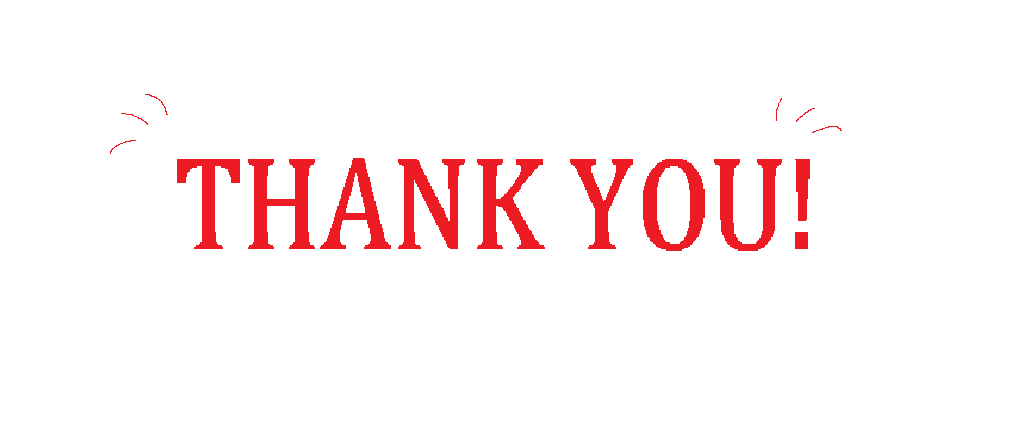